NSIP Kickstarter 
Feedback Session





NSIP@ukspaceagency.gov.uk
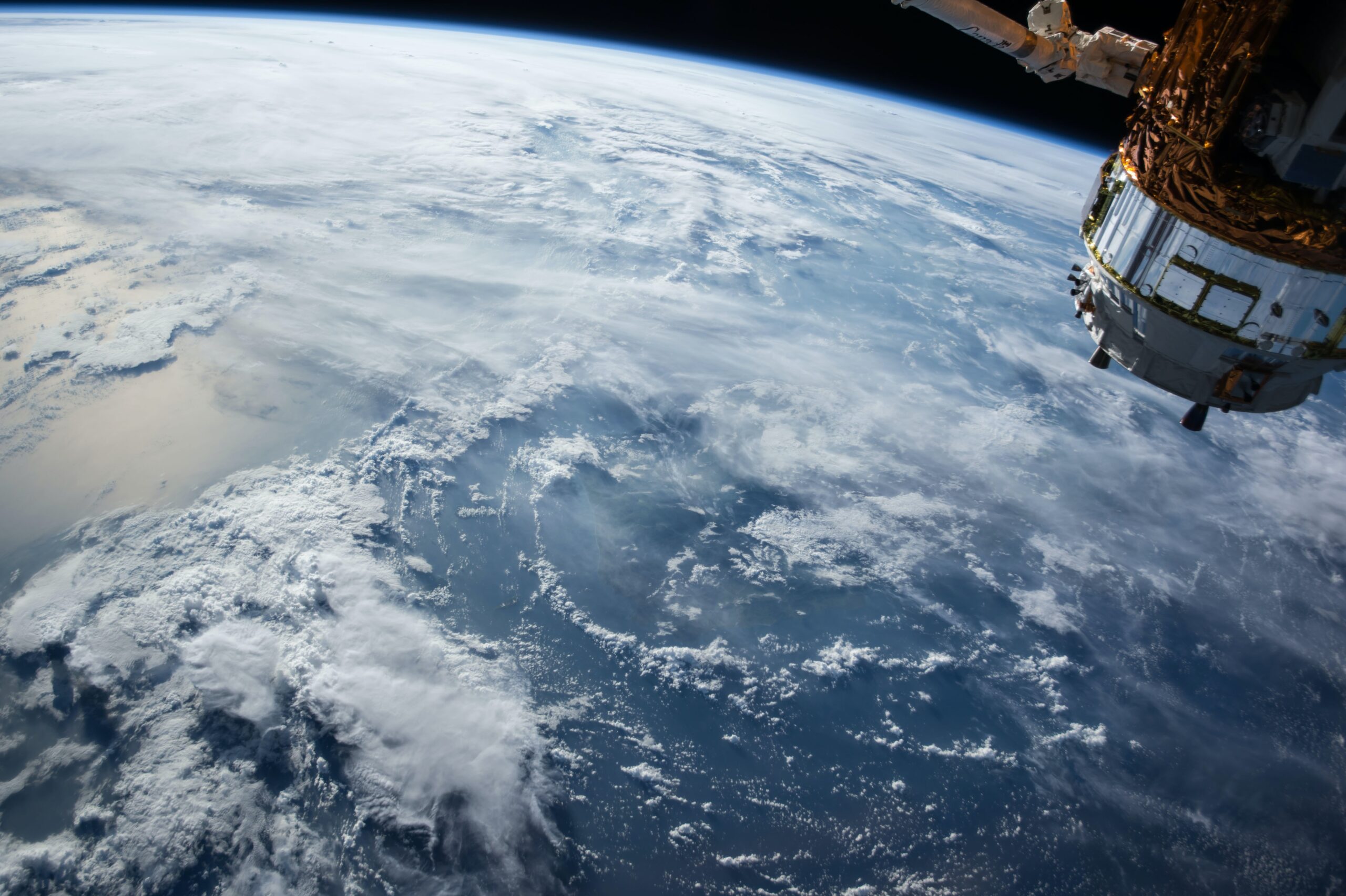 National Space Innovation Programme (NSIP)
Overview and Aims
NSIP Kickstarter is a UK Space Agency funding programme to research and develop new and emerging space technologies and building strong foundations to underpin the UK’s global leadership in space technology with a focus on innovation and catalysing investment.
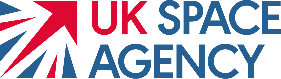 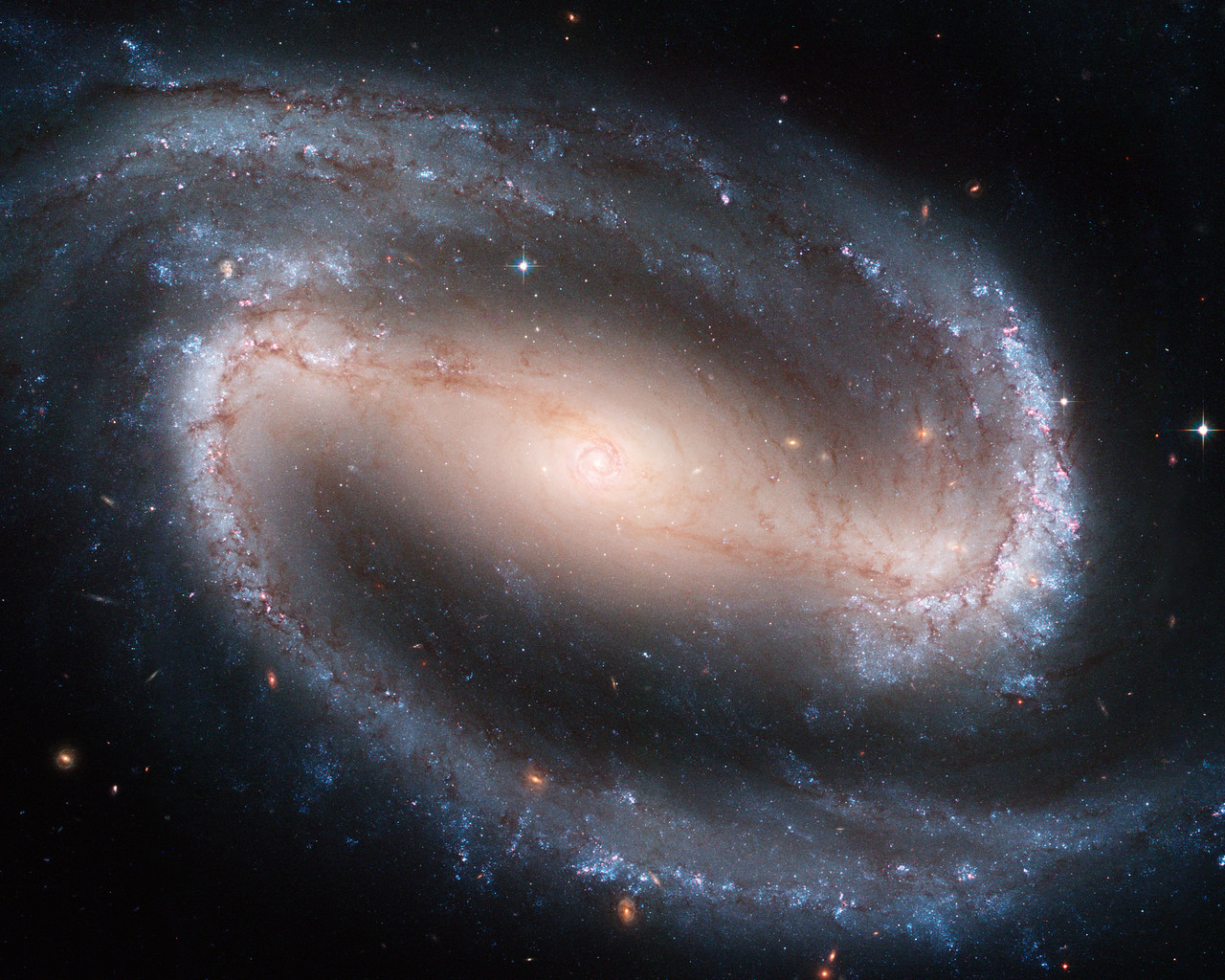 NSIP Kickstarter Assessment Criteria
Feedback will be applicable to all, but will not be specific to any individual application 
Questions on individual applications sent to NSIP mailbox cannot be answered
Reviewer
UK Space Agency Panel Session
Independent Reviewer Panel Session
Reviewer
Reviewer
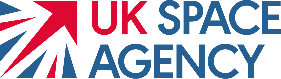 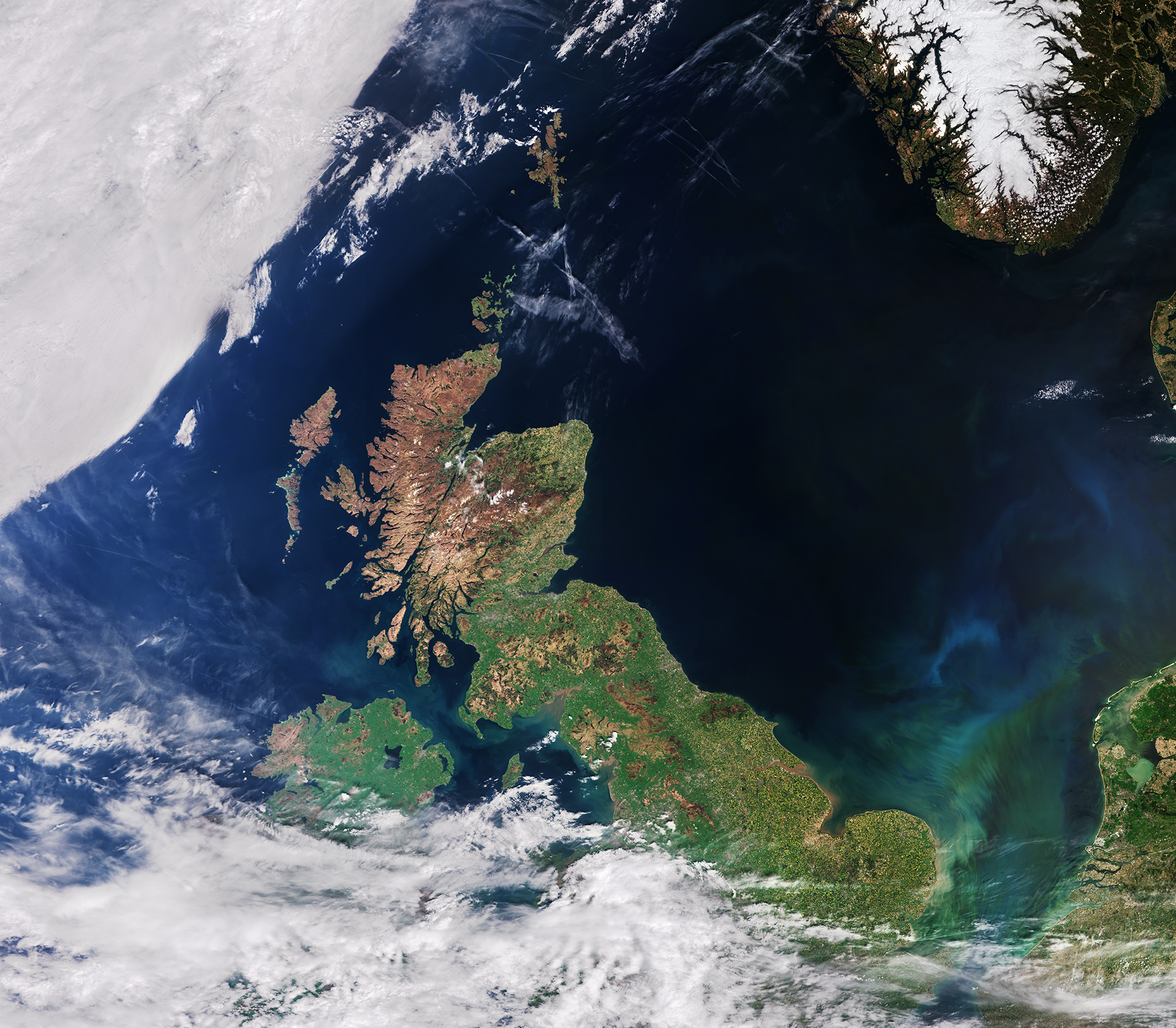 Disruptive Technology - 4
Application to Space- 3
The technology should be disruptive to the space industry: 
Step change in performance
Significant reduction in cost
Enabling new capabilities
Creating new business models
The technology should be space related: 
Mostly focussed on civil space
Terrestrial applications are good but has to be space related
Technological Innovation - 3
Competition and Barriers - 2
What is stopping the technology from entering the market today? 
Competition from others in the field (global) 
Barriers to entry (technological, IP, skills, financial) 
How does this project address those barriers?
The technology should be new or applied in a new setting: 
New technology
New approach/method
New environment
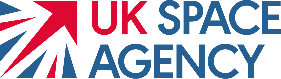 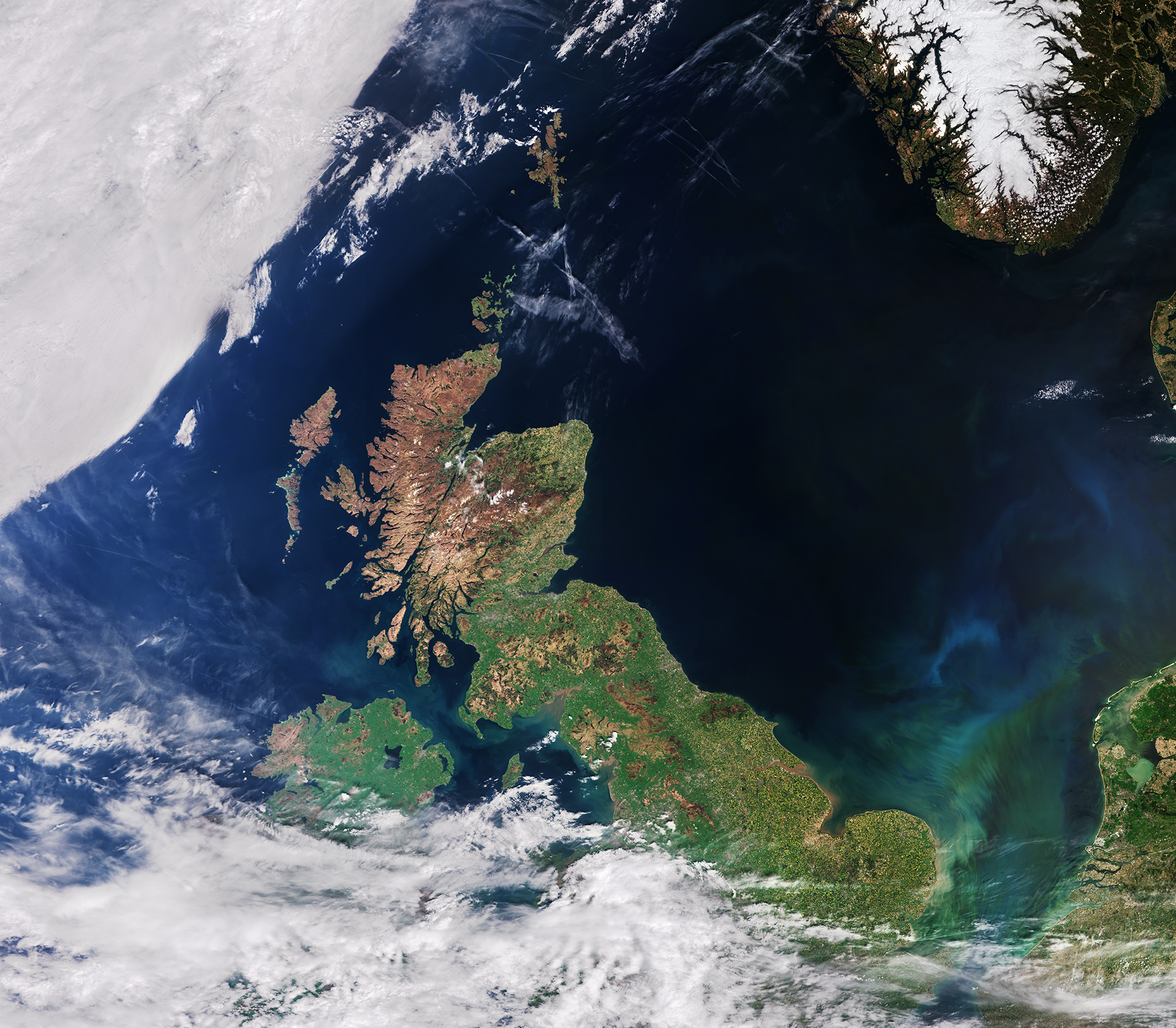 Catalysing Investment - 2
Risk Mitigation - 1
The technology should represent good value for money:
Finance sheet assessed
Job creation/retention in the UK
Is this a good investment for the UK
The risks associated with delivery of the project: 
Technical risks 
Project risks 
Commercial risks 
Include detailed mitigations
Business Case and Route to Market- 2
Quality of Team and Proposal - 1
The technology should be relevant to a new or existing business model: 
What is the business opportunity this project seeks to address? (can also be mission or science objective)
What is the route to market, including after the project has finished? E.g timeline of events
Is the team suitable, competent and experienced enough to deliver the project? 
CVs
Errors frequency throughout application (finance sheet, proposal etc)
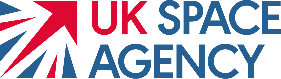 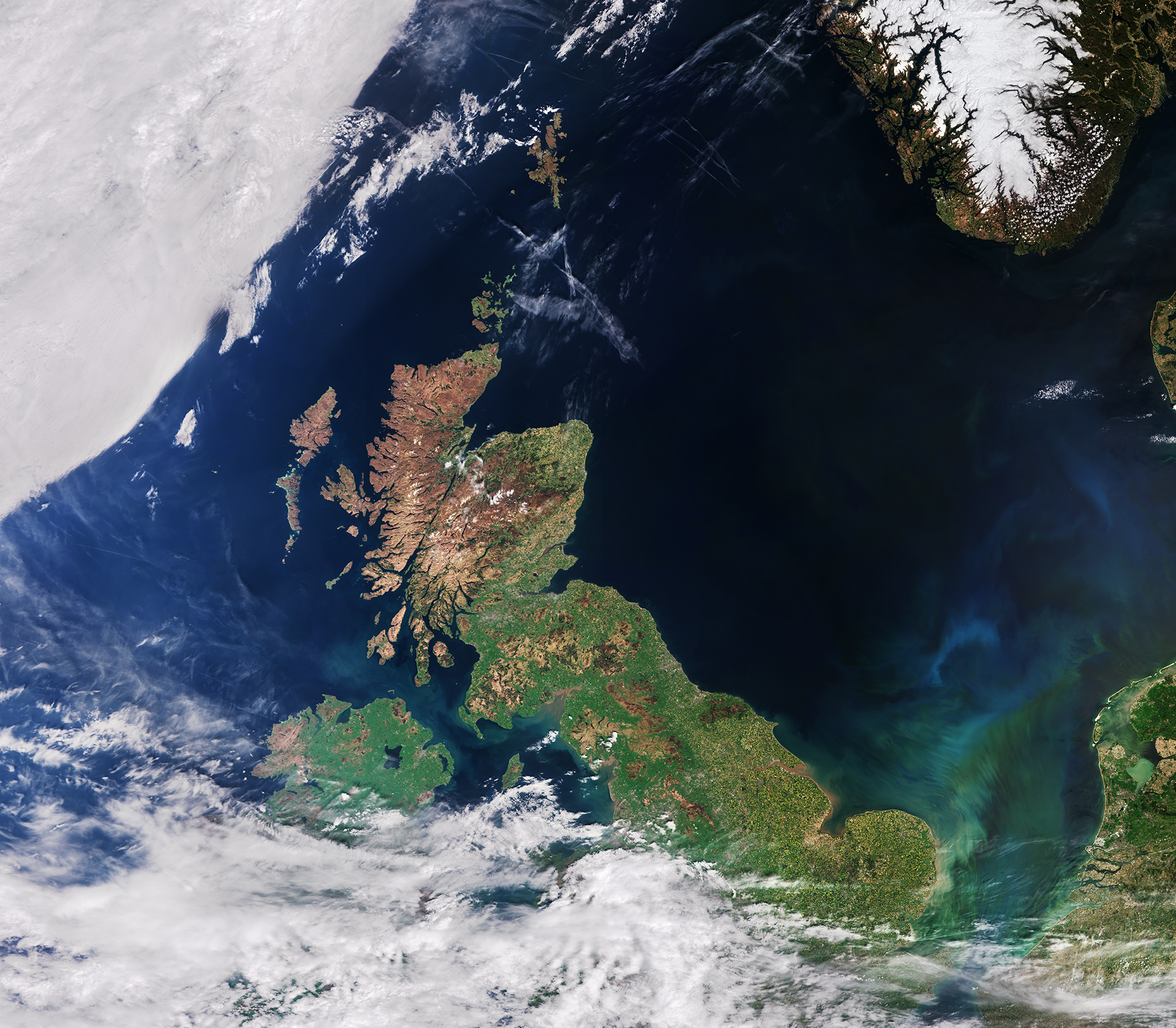 Project Management - 1
Collaboration - 1
The three pillars of project management:
Cost (finance sheet)
Quality (e.g. success criteria)
Schedule (resourced Gantt chart)
Does the collaboration bring value to the project: 
End users included as partners 
Specialist expertise
Creating new relationships or exploiting established ones
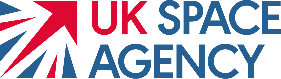